P, PD,PI & PID Controllers
By: Nafees Ahamad,
AP, EECE, Dept. 
DIT University, Dehradun
(c) Nafees Ahamad, EECE, DIT University, Dehradun
Controllers
A device or system or program for improving transient and steady state response of a control system.
(c) Nafees Ahamad, EECE, DIT University, Dehradun
Proportional Controller
Actuating Signal
Ea(s)
Error Signal E(s)
G(s)
Kp
R(s)
C(s)
H(s)
If value of Kp is increased 
System becomes fast (Advantage )
Steady State Error reduces (Advantage )
Maxi Overshoot increases (Disadvantage )
(c) Nafees Ahamad, EECE, DIT University, Dehradun
Derivative Controller
Constant
(c) Nafees Ahamad, EECE, DIT University, Dehradun
Derivative Controller …
sTd
G(s)
G(s)
1
1+sTd
R(s)
R(s)
C(s)
C(s)
E(s)
Ea(s)
E(s)
Ea(s)
H(s)
H(s)
(c) Nafees Ahamad, EECE, DIT University, Dehradun
Derivative Controller …
(c) Nafees Ahamad, EECE, DIT University, Dehradun
Derivative Controller …
(c) Nafees Ahamad, EECE, DIT University, Dehradun
Derivative Controller …
(c) Nafees Ahamad, EECE, DIT University, Dehradun
Derivative Controller …
(c) Nafees Ahamad, EECE, DIT University, Dehradun
Integral Controller
Constant
(c) Nafees Ahamad, EECE, DIT University, Dehradun
Integral Controller …
Ki/s
G(s)
G(s)
1
1+Ki/s
R(s)
R(s)
C(s)
C(s)
E(s)
Ea(s)
E(s)
Ea(s)
H(s)
H(s)
(c) Nafees Ahamad, EECE, DIT University, Dehradun
Integral Controller …
(c) Nafees Ahamad, EECE, DIT University, Dehradun
Integral Controller …
(c) Nafees Ahamad, EECE, DIT University, Dehradun
Integral Controller …
(c) Nafees Ahamad, EECE, DIT University, Dehradun
Integral Controller …
(c) Nafees Ahamad, EECE, DIT University, Dehradun
PID Controller
Constants
(c) Nafees Ahamad, EECE, DIT University, Dehradun
Integral Controller …
Ea(s)
E(s)
G(s)
R(s)
C(s)
H(s)
(c) Nafees Ahamad, EECE, DIT University, Dehradun
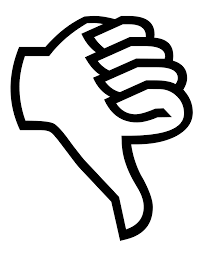 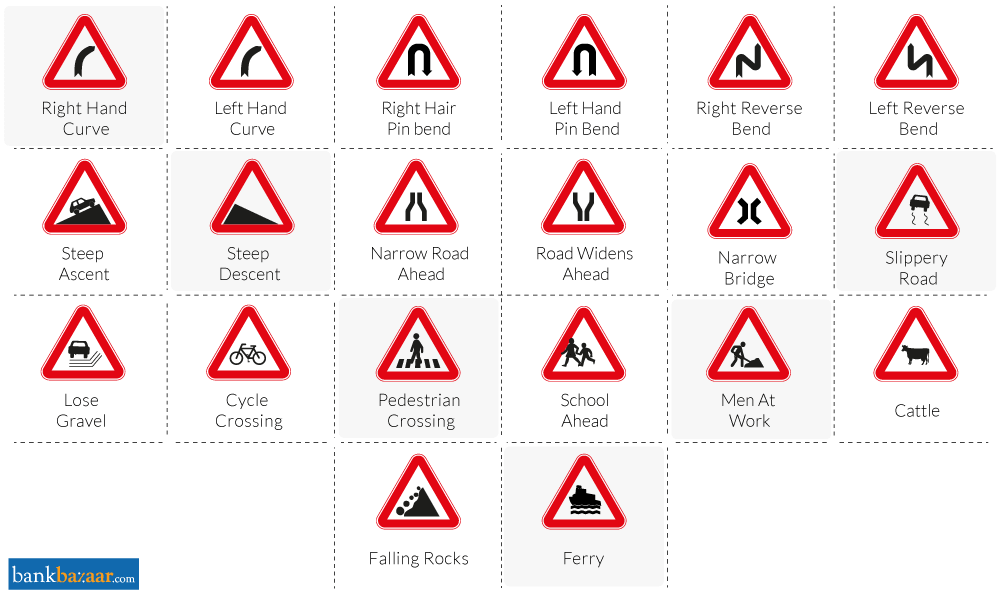 Thanks
(c) Nafees Ahamad, EECE, DIT University, Dehradun
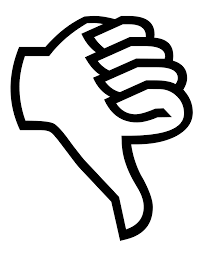 Thanks U very much
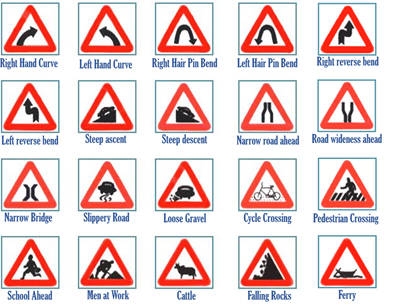 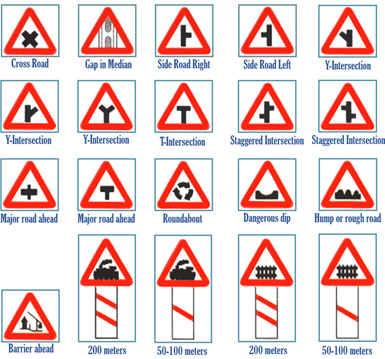